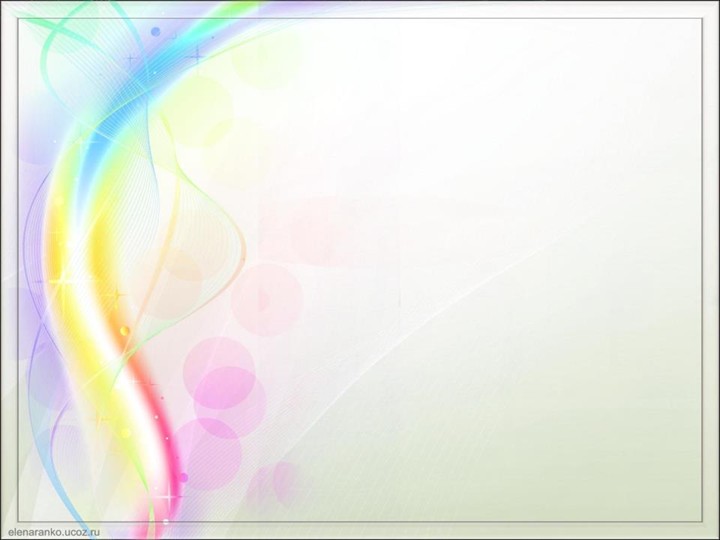 Муниципальное дошкольное образовательное учреждение 
детский сад «Тополек»
Презентация проекта
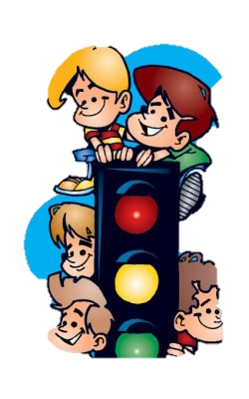 «Правила дорожные – детям знать положено».

Поликарпова Н.В.

Мышкин 2022 г.
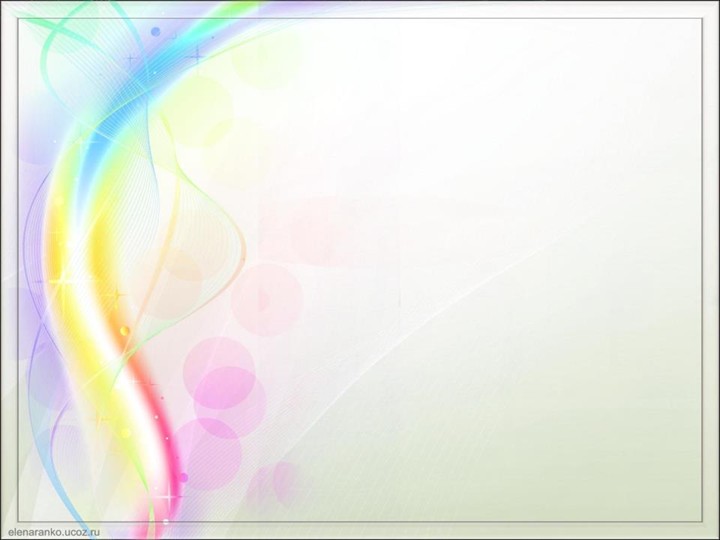 Цели: формирование навыков безопасного поведения детей на дорогах. Создание условий для усвоения и закрепления знаний детей и их родителей правил дорожного движения.
Задачи: обобщение и расширение знаний детей о правилах безопасного  поведения на улице;
с помощью разнообразных методов и приемов оптимизация работы с родителями детей среднего дошкольного возраста по изучению и закреплению знаний о правилах дорожного движения;
формирование сознательного отношения к соблюдению правил поведения вблизи проезжей части дороги;
укрепление и развитие материально-технической базы для работы по данному направлению;
Формировать у детей самооценку, самоконтроль и самоорганизацию в сфере дорожного движения.
Уточнить и закрепить знания о различных видах транспорта.
Развивать творческие способности у детей.
Активизировать совместную деятельность родителей и детей.
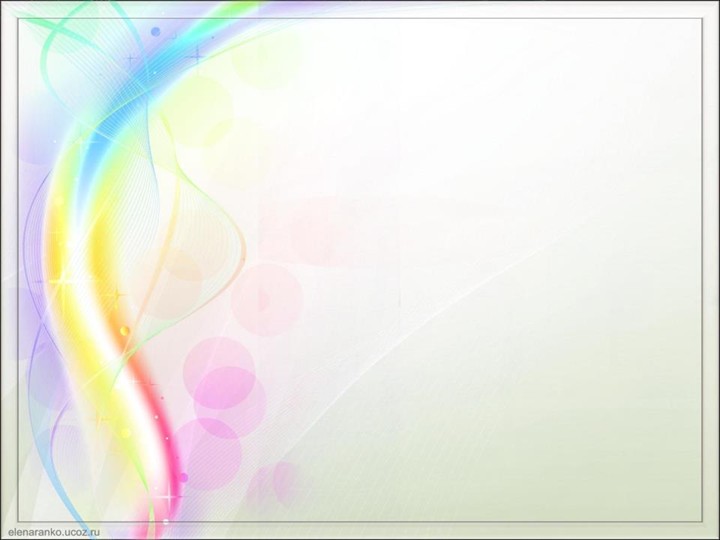 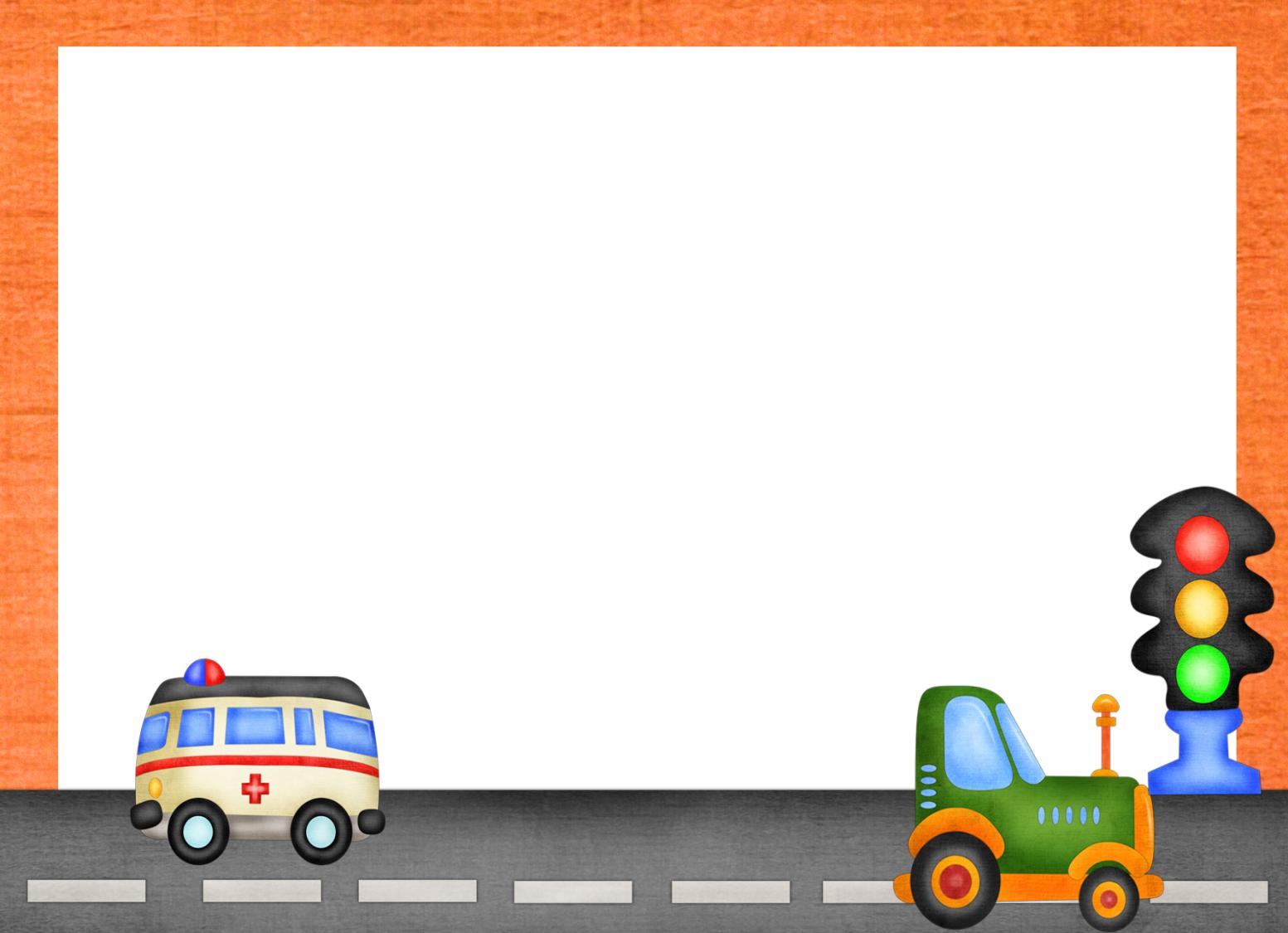 Причины детского дорожно-           транспортного травматизма:
Переход дороги в неположенном месте.
Игры на проезжей части и возле нее.
Катание на велосипеде, роликах, других самокатных средствах по проезжей части дороги.
Невнимание к сигналам светофора. 
Выход на проезжую часть из-за стоящих машин, сооружений, зеленых насаждений и других препятствий.
Неправильный выбор места перехода дороги при высадке из транспорта. Обход транспорта спереди или сзади.
Незнание правил перехода перекрестка.
Бегство от опасности в потоке движущегося транспорта.
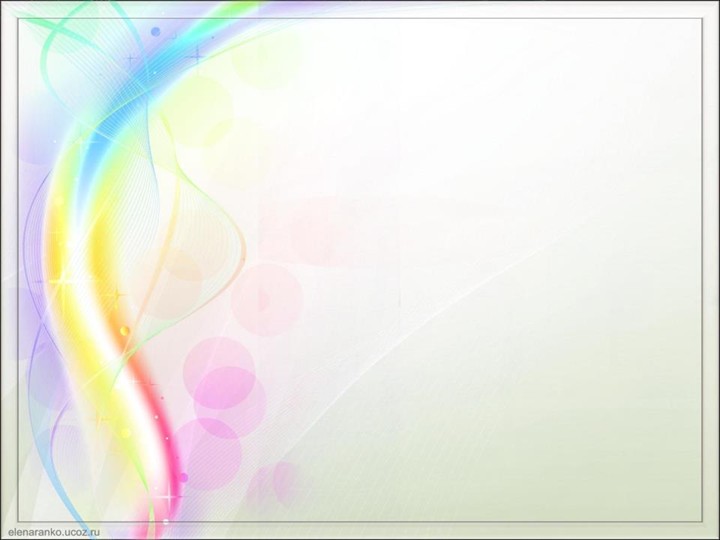 Уголок ПДД:
Макет;
Дидактические игры;
Художественная литература;
Альбомы, иллюстрации по ПДД
Дорожные знаки 
И многое другое.
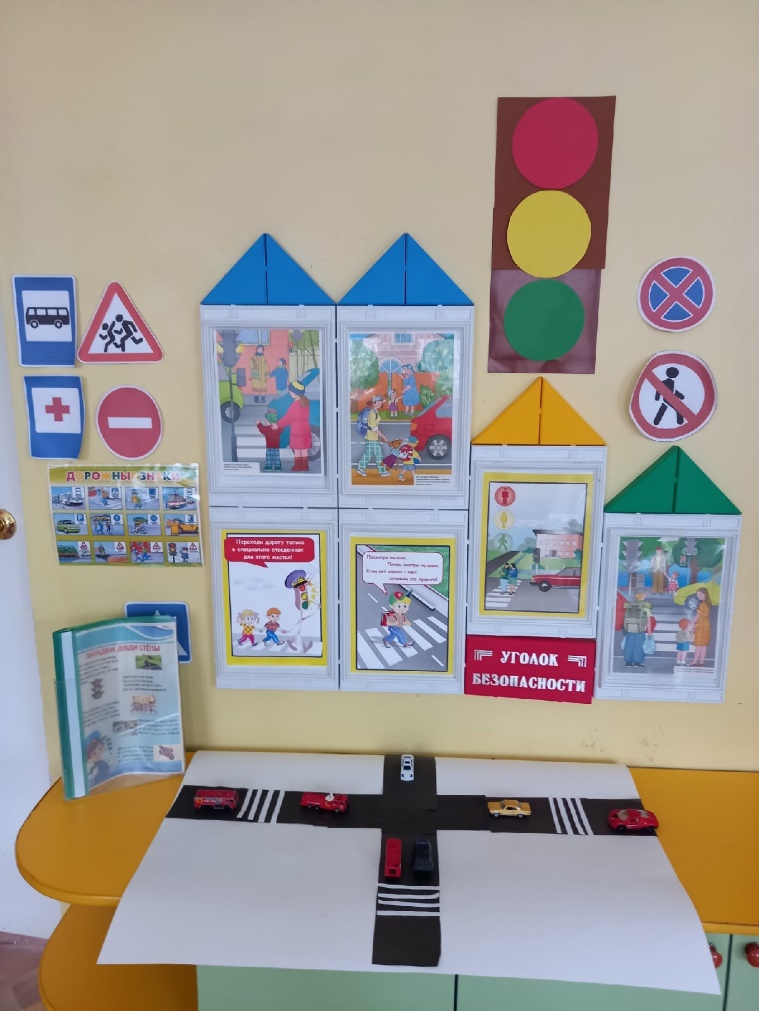 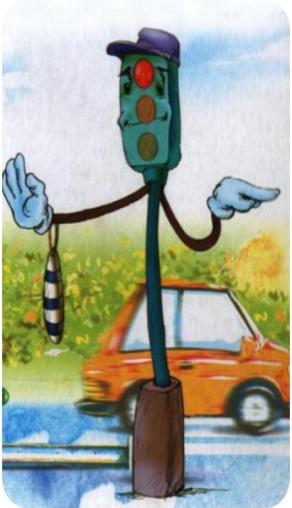 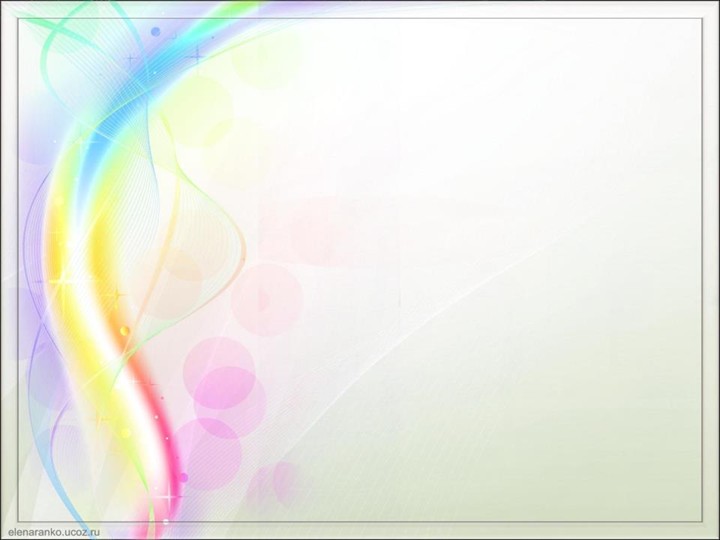 Читали рассказы, стихи и загадки
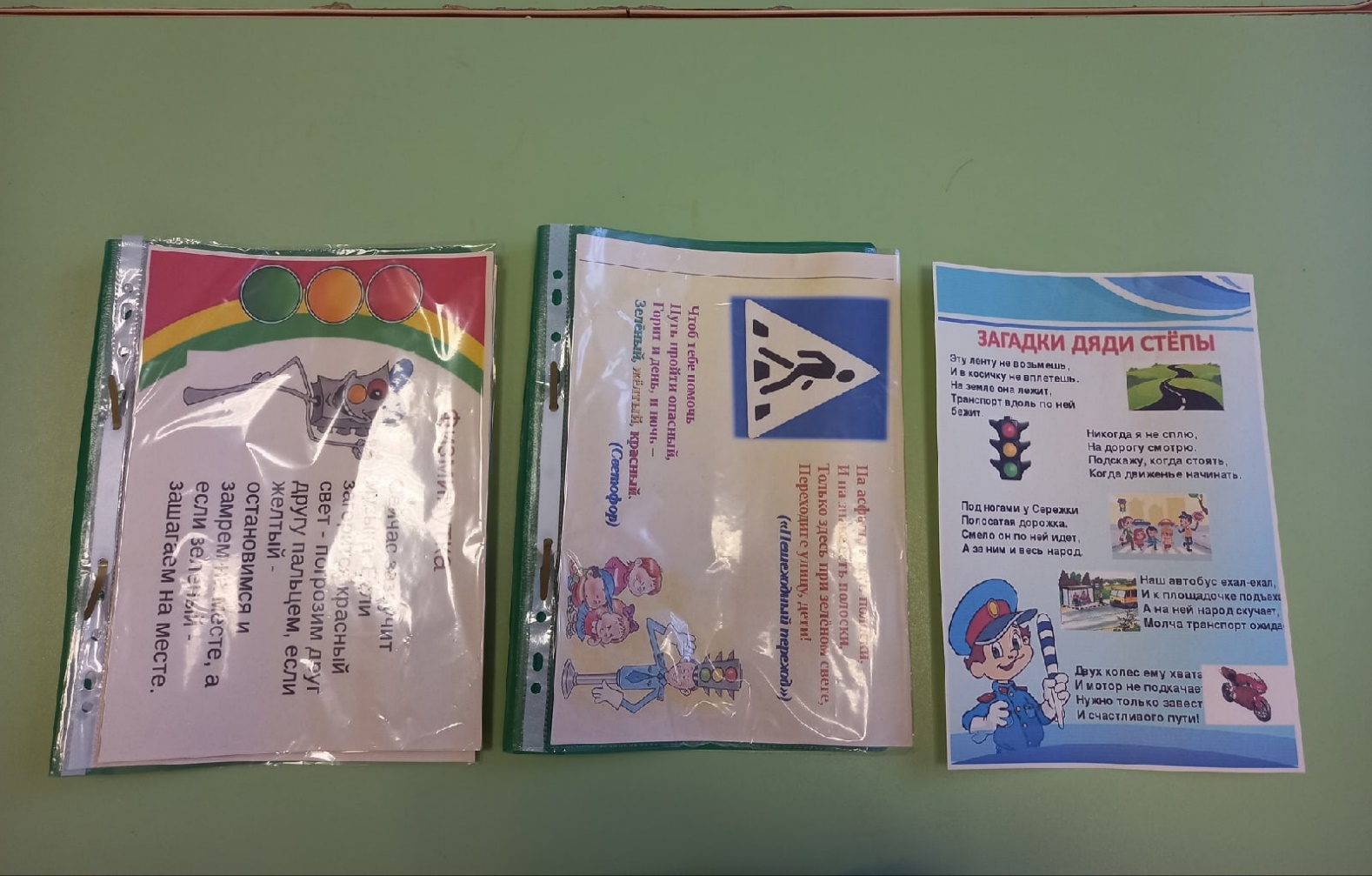 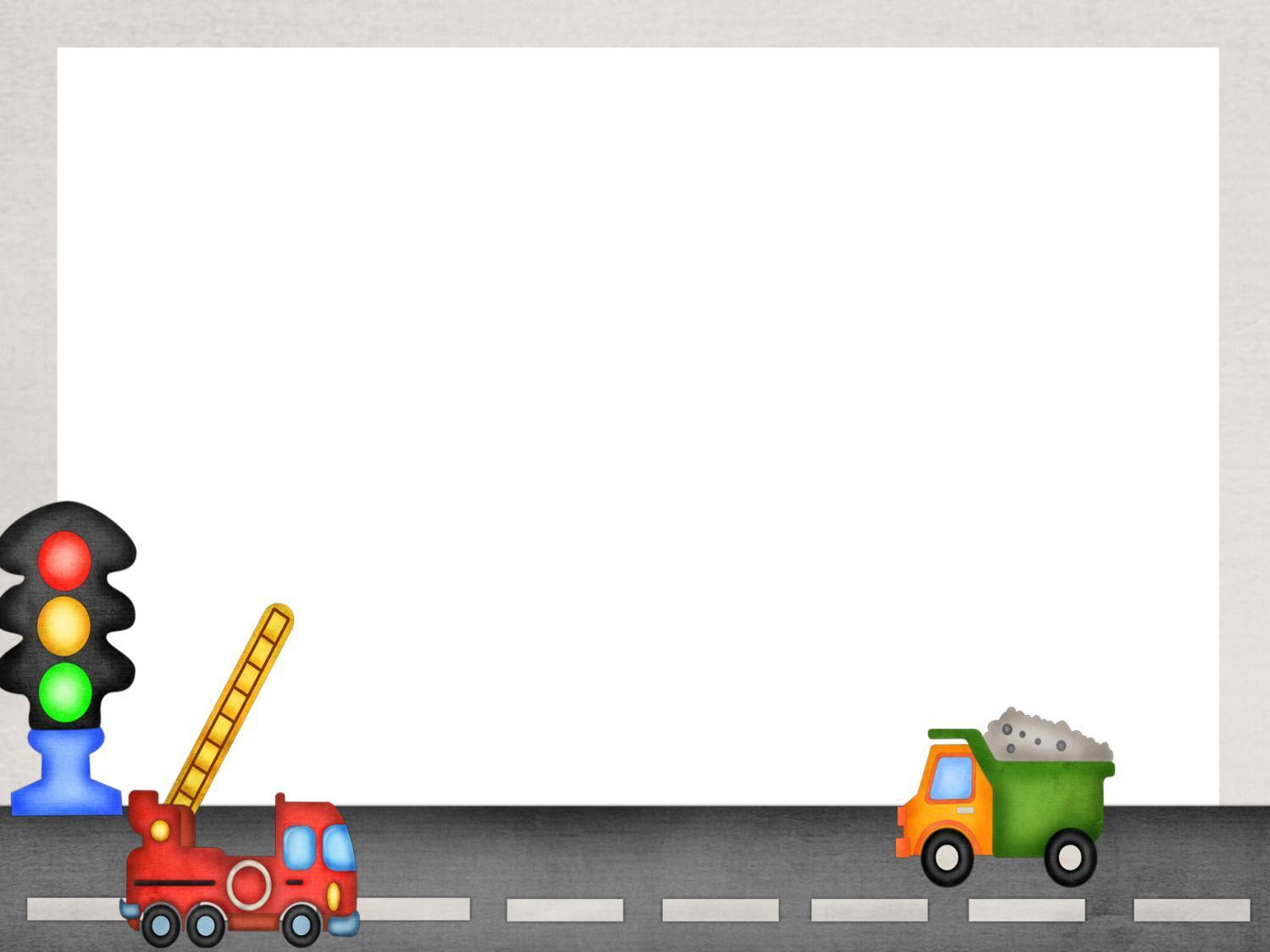 Занятия
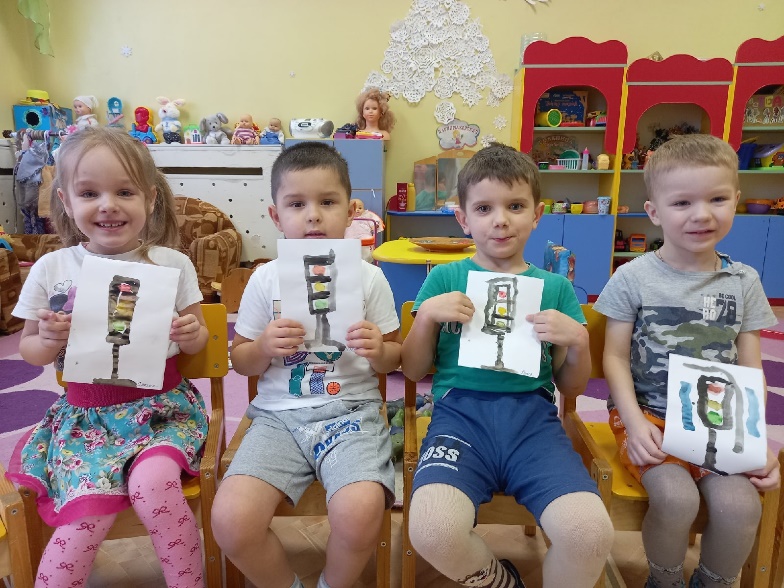 Рисование: «Светофор»
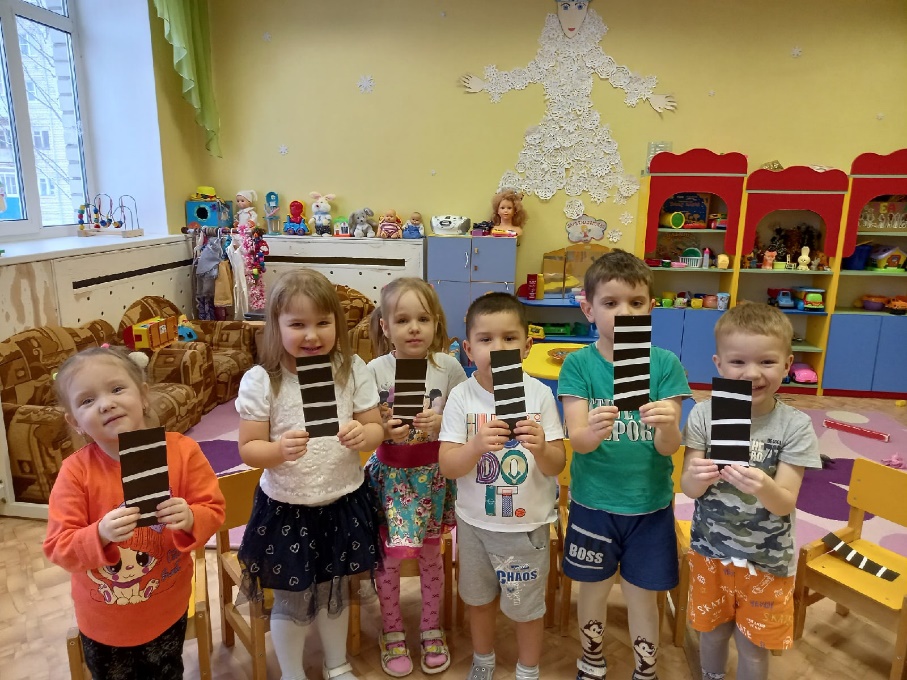 Аппликация: 
«Пешеходный переход:
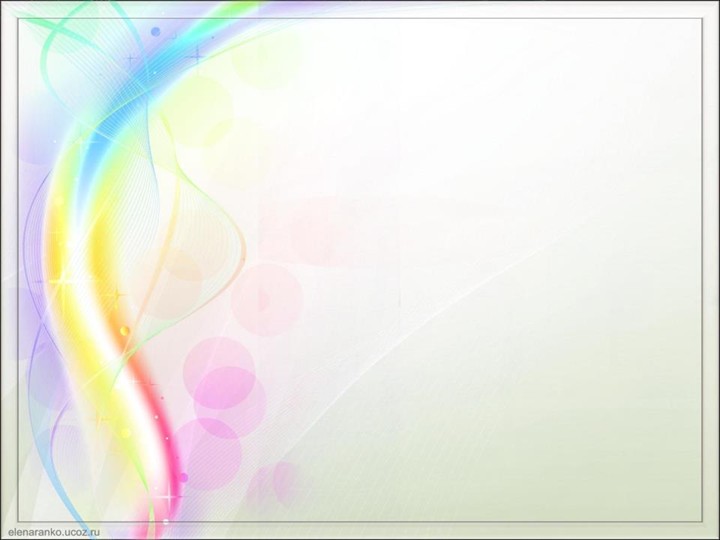 Занятия
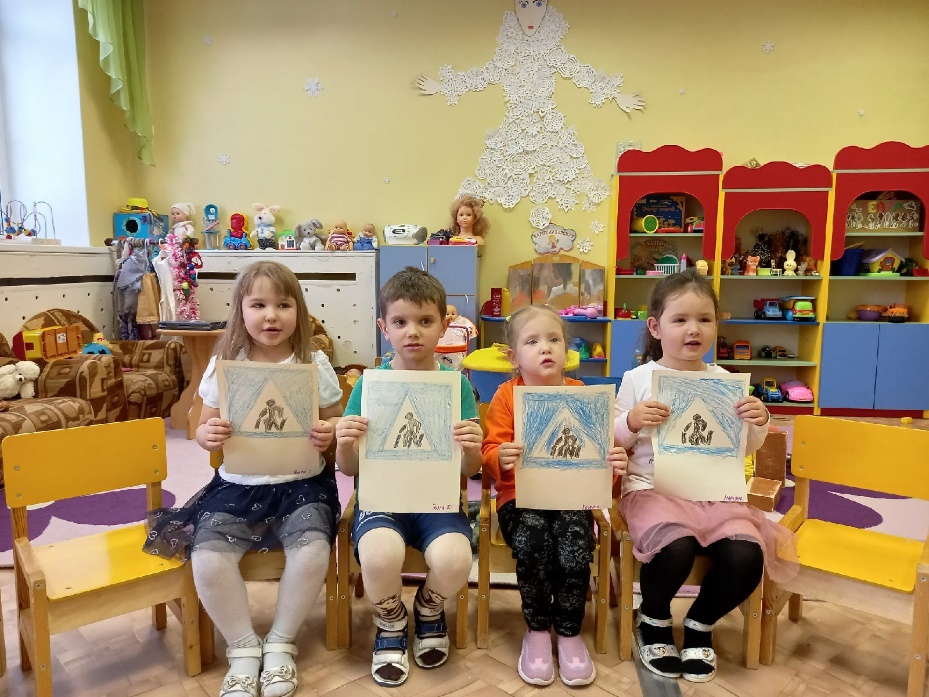 Разукрашивание: 
«Знак – пешеходный переход»
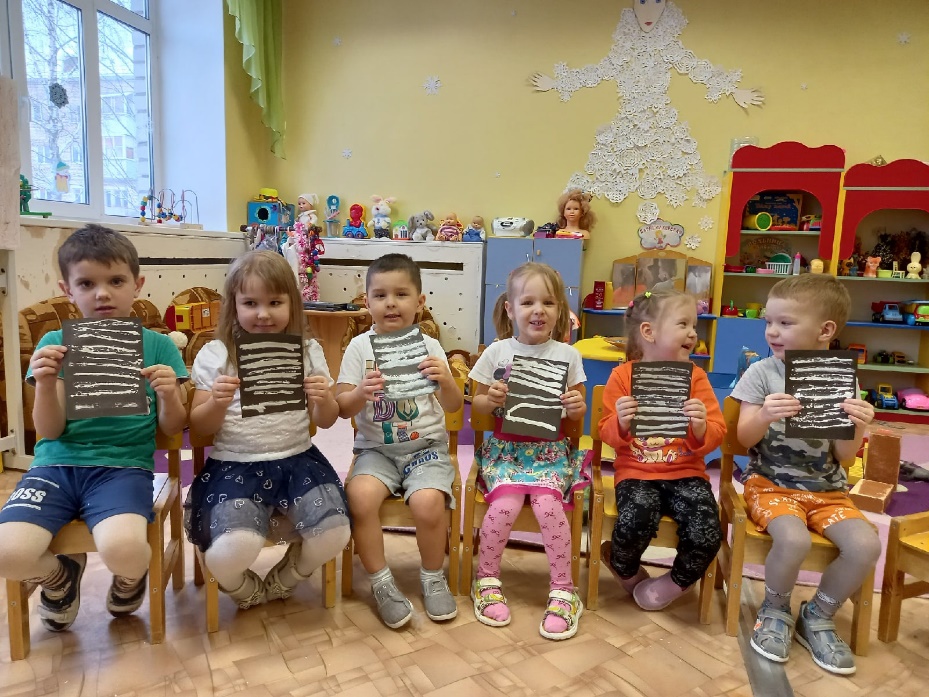 Рисование: 
«Пешеходный переход»
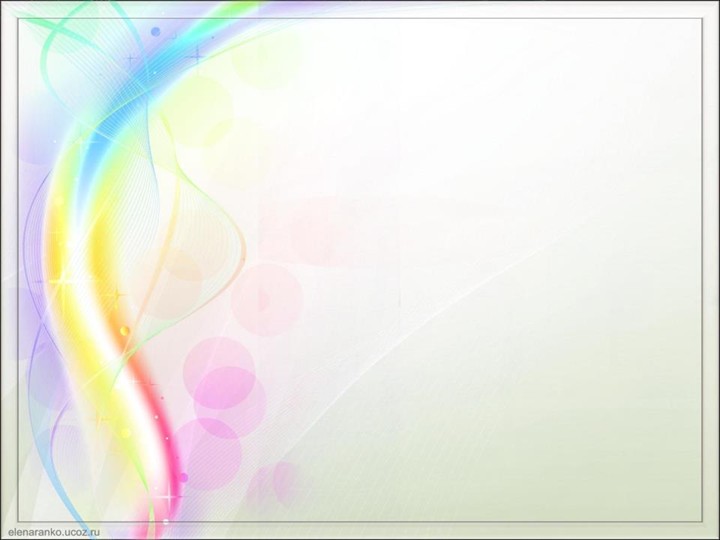 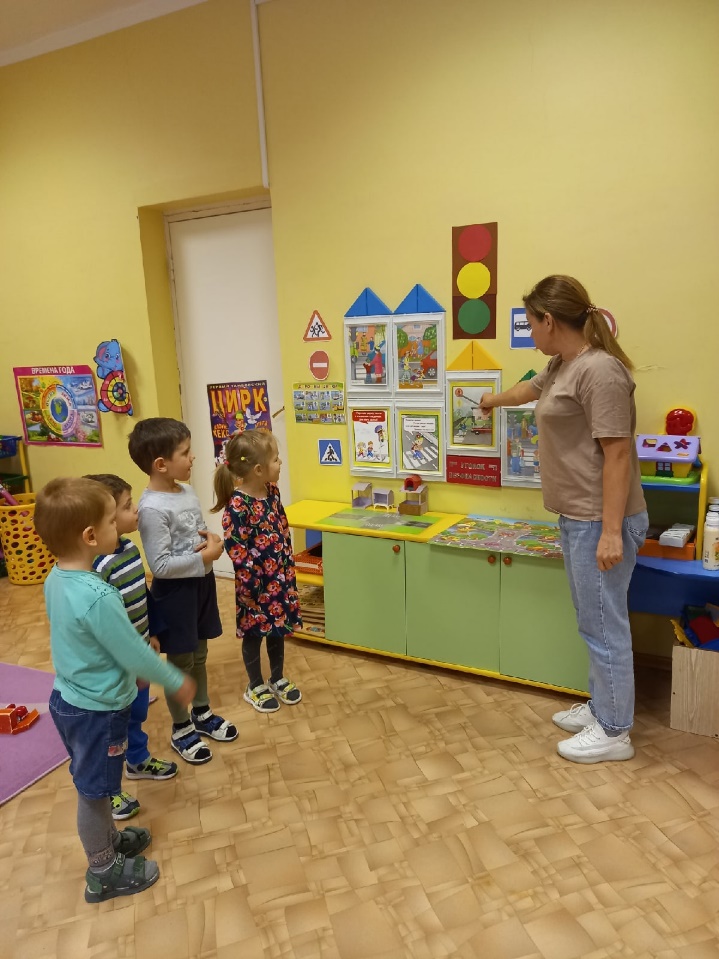 Беседы
«Наш друг светофор»
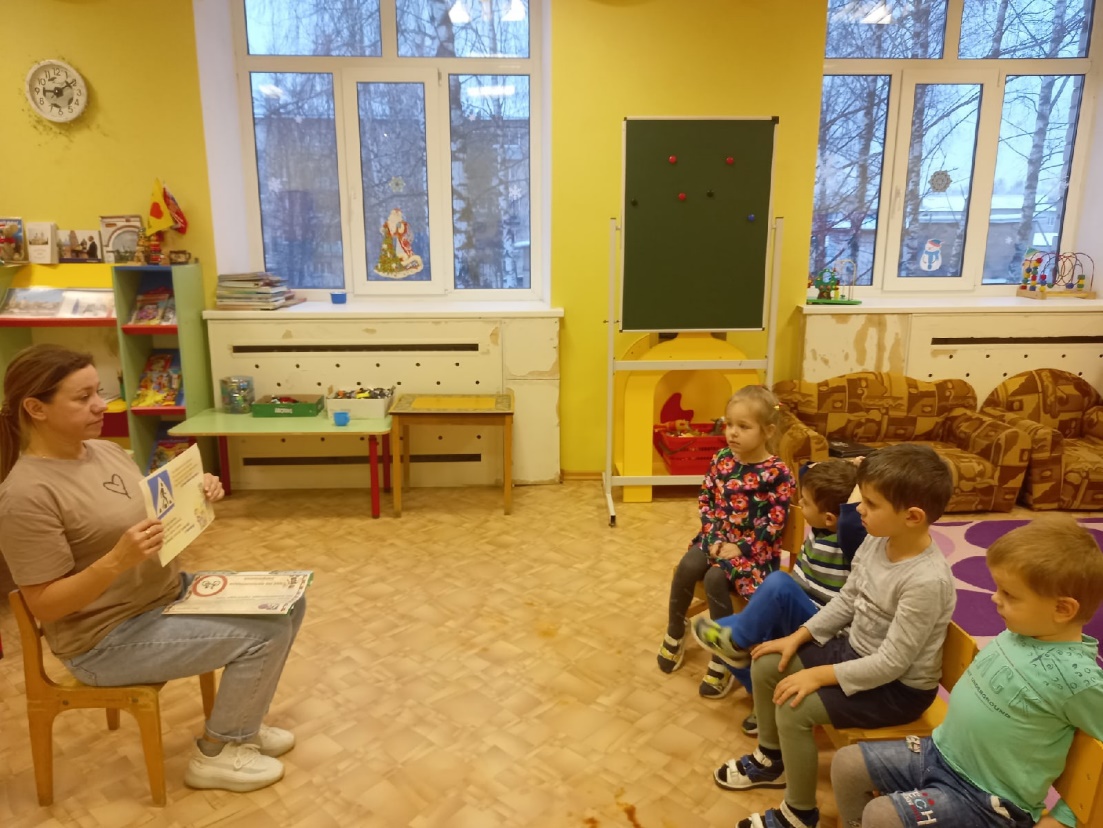 «Правила дорожного 
движения»
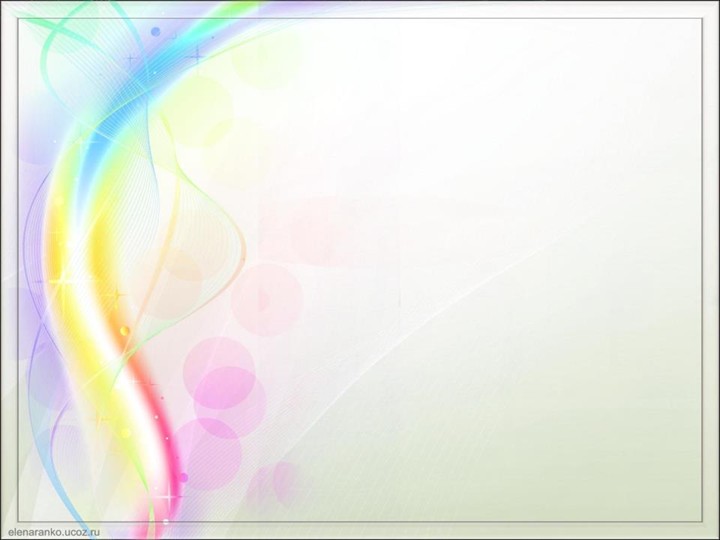 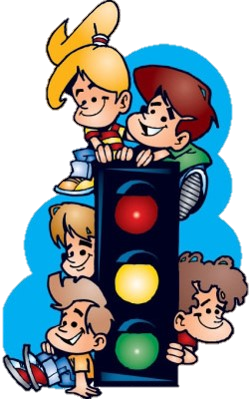 Продукт проекта
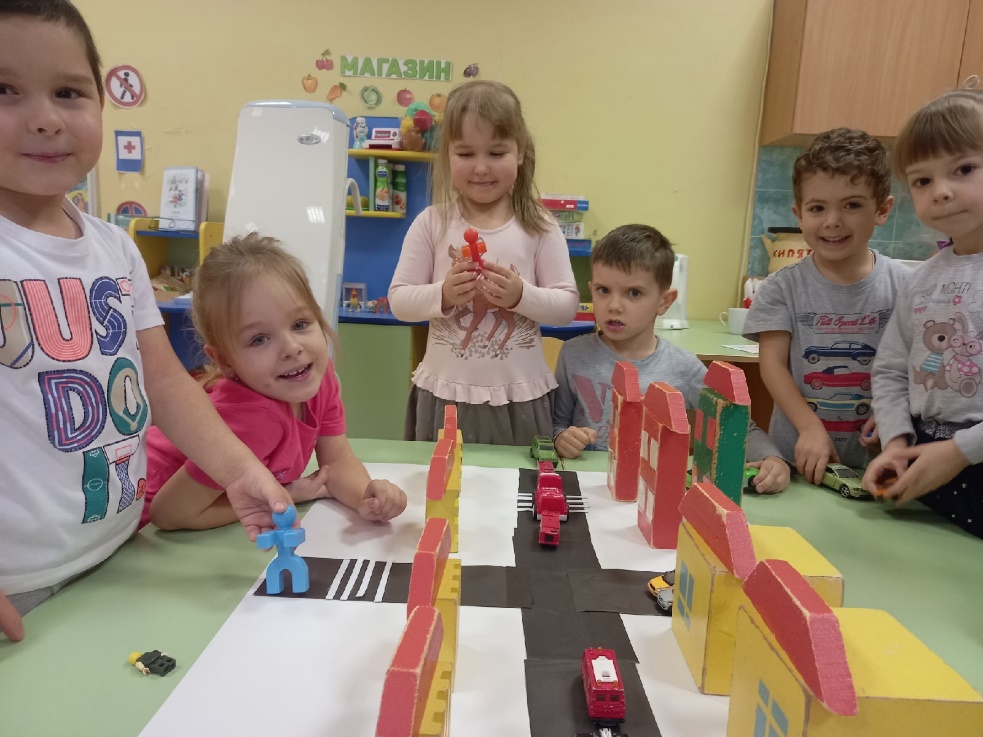 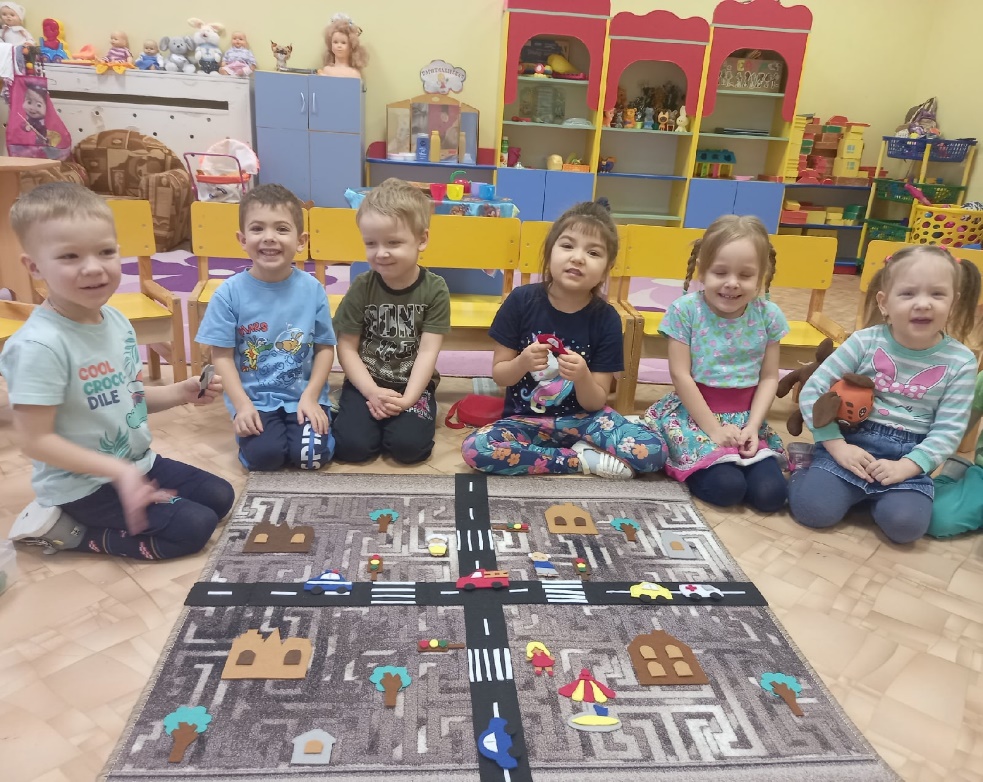 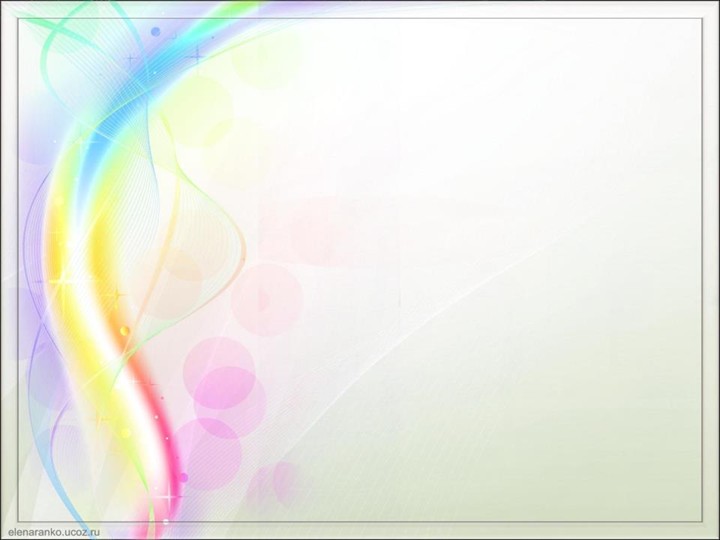 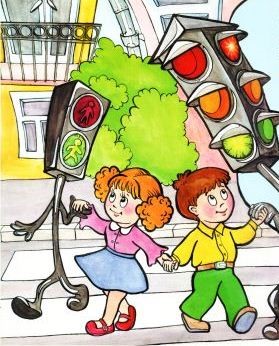 СПАСИБО
                    ЗА
       ВНИМАНИЕ!
Всем дорог желаем ровных,
 Пусть горит зеленый свет,
 И успехов Вам огромных,
 И здоровья на сто лет!